第12回茨城県特別支援学校スポーツ競技会【サッカー大会】
勝
勝
勝
勝
勝
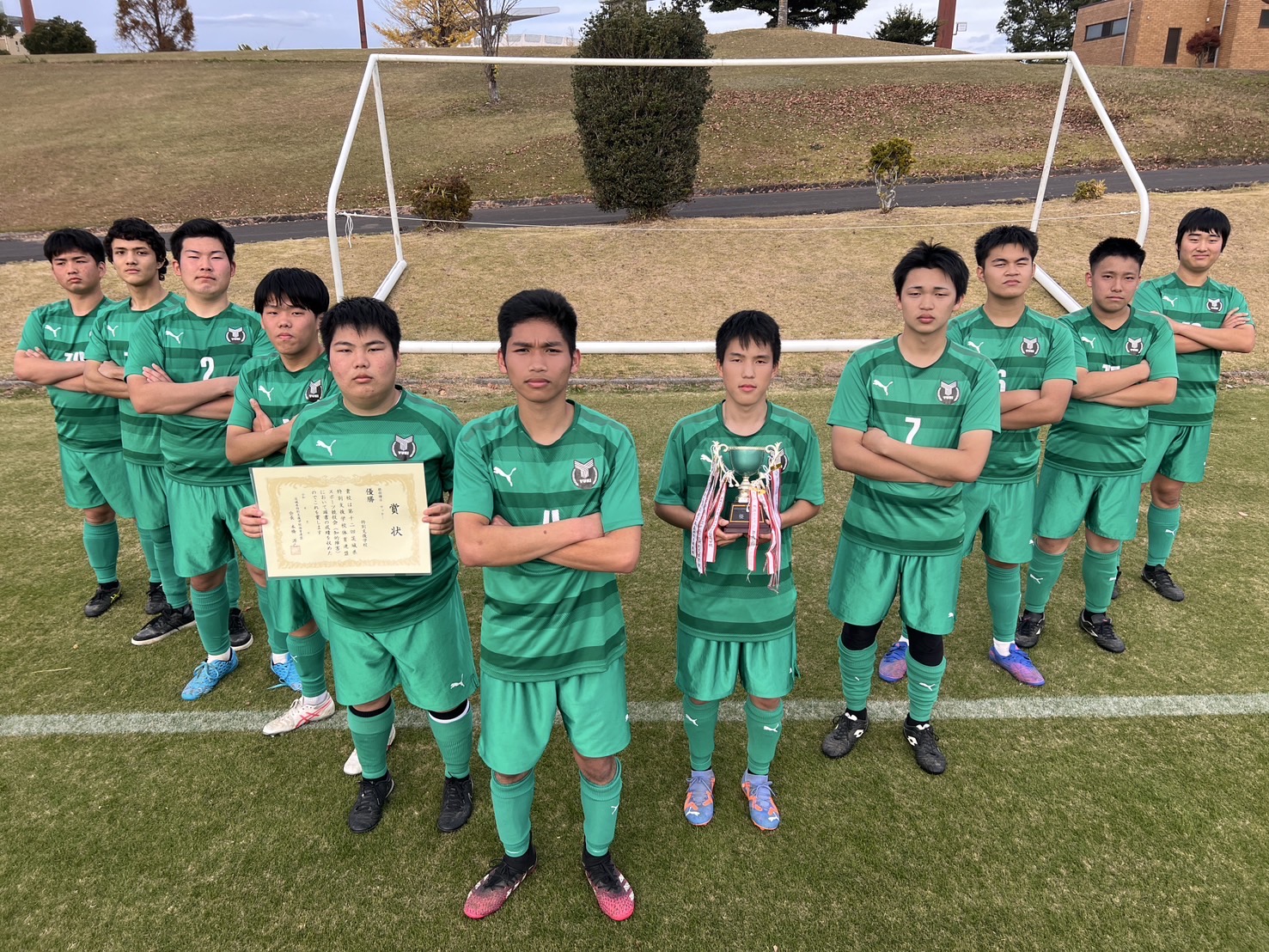 結果
高等
令和６年11月26日（火）
ひたちなか市総合運動公園スポーツ広場
2年連続の準優勝で迎えた今大会でしたが、
決勝では２連覇中の水戸高等特別支援学校と
対戦し、前半から果敢に攻撃を続け、見事
２－１で勝利することができました。
　茨城県のチャンピオンとしてふさわしい
素晴らしいチームに成長しました！
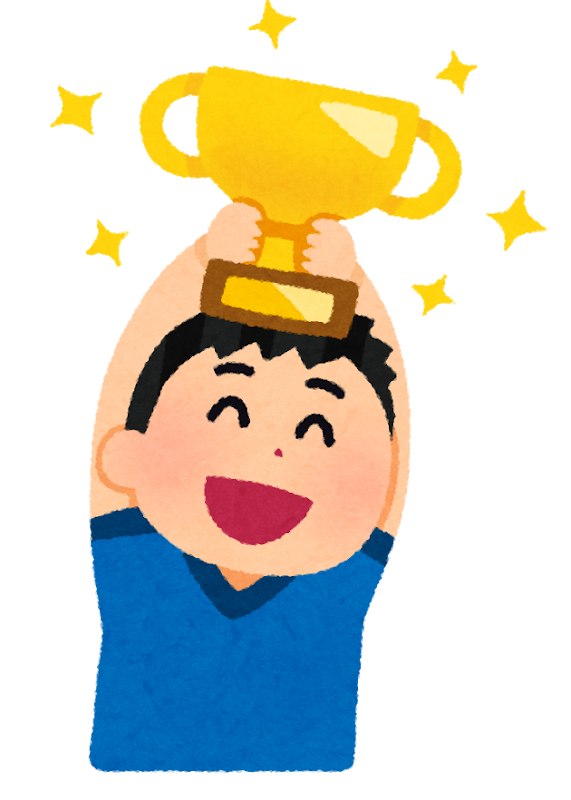 優勝!!